Prossimi argomenti
Mediatori  della flogosi
Effetti sistemici della flogosi
Riparazione del danno tissutale
Mediators of inflammation
(from: Robbins, «Basic Pathology», 10th edition)
Although the harried student may find the list of mediators daunting (as do professors!), it is worthy of note that this knowledge has been used to design a large armamentarium of anti-inflammatory agents that are used every day by many people and which include familiar drugs such as aspirin and acetaminophen.
Mediatori dell’infiammazione
Molecole generate nel sito infiammatorio

Rappresentano il “linguaggio chimico” della  flogosi, regolando tutti i fenomeni in essa coinvolti

Considerato il loro potenziale ruolo dannoso, la loro formazione/attività è strettamente controllata 

La maggior parte dei mediatori agiscono legandosi a recettori cellulari specifici

Alcuni hanno attività enzimatica e/o tossica diretta, non recettore-mediata
Mediatori della flogosi
esogeni
endogeni
microrganismi
cellule
plasma
Endotossine
Esotossine
Fattori chemiotattici e litici
Mediatori endogeni dell’infiammazione
Cellulari
 Preformati 
 Neoformati

Plasmatici 
 Derivano da precursori circolanti 
 Necessitano di attivazione
Sistema del complemento

 Sistema della coagulazione/fibrinolisi

 Sistema delle chinine
Mediatori dell’infiammazione di origine plasmatica
I componenti di questi sistemi sono presenti nel plasma sottoforma di precursori che vengono attivati a cascata
Plasmatic inflammatory mediators: the tangled web
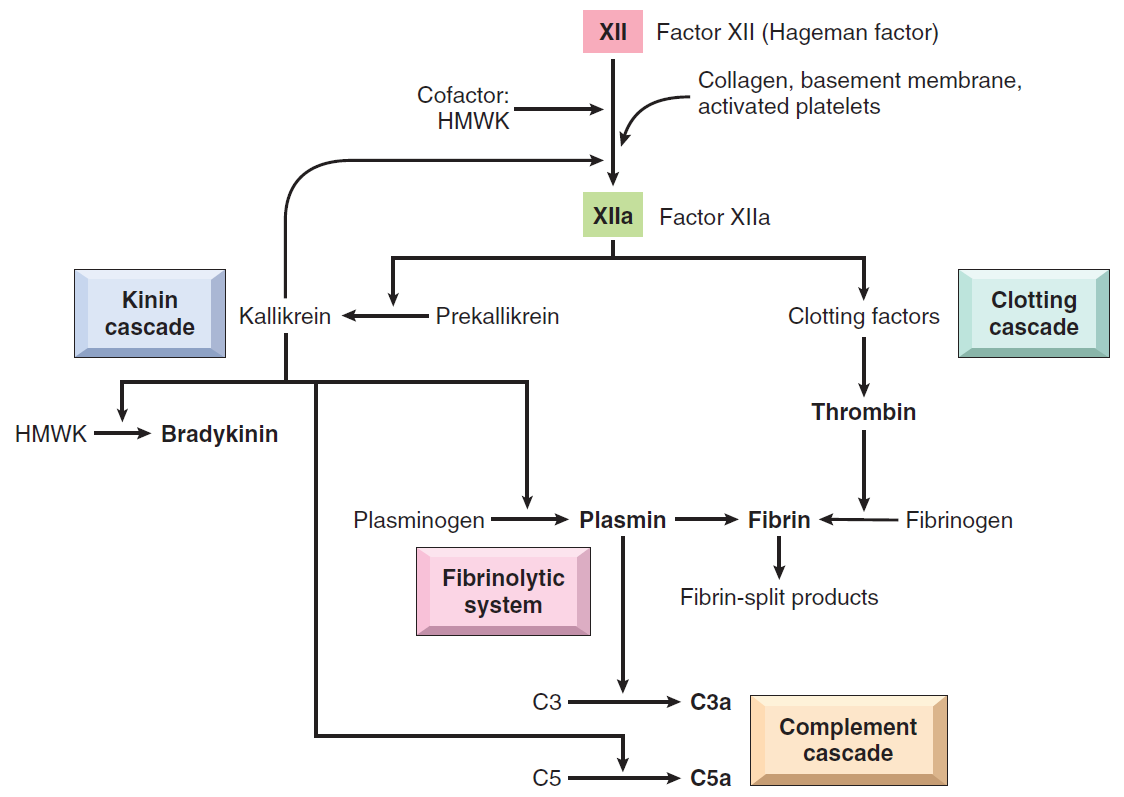 sites of endothelial injury
Acute inflammation
Acute inflammation
Acute inflammation
HMWK: high molecular weight kininogen
Principali mediatori dell’infiammazione di origine cellulare
Amine vasoattive [istamina, serotonina]

 Metaboliti dell’acido arachidonico

 Fattore attivante le piastrine (PAF)

 Citochine (“infiammatorie” e “immunitarie”)

 Ossido nitrico (NO)
origine lipidica
Mediatori cellulari di origine lipidica
Derivati dell’acido arachidonico (AA)

Fattore attivante le piastrine (PAF; attiva molecole proadesive, chemiotattico, aumento della permeabilità, vasodilatazione)

AA e PAF derivano dalla scissione di fosfolipidi di membrana operata dalla  fosfolipasi A2
Metabolism of arachidonic acid
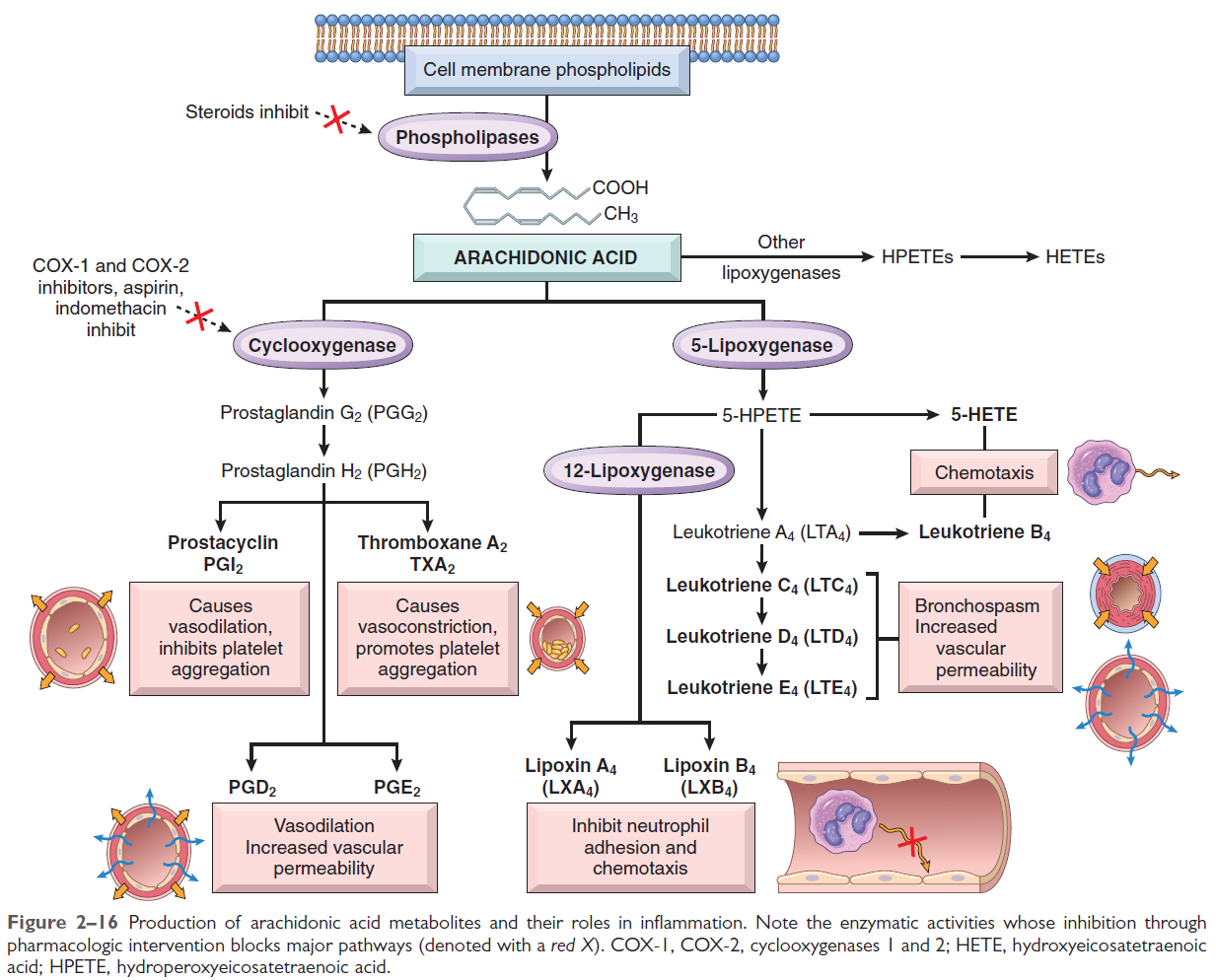 platelet activating factor (PAF)
cortisone
inhibitors of
lipoxigenase
X
NSAIDs
(FANS)
fever
X
inhibitors of leukotriene receptors
X
Main inflammatory mediators
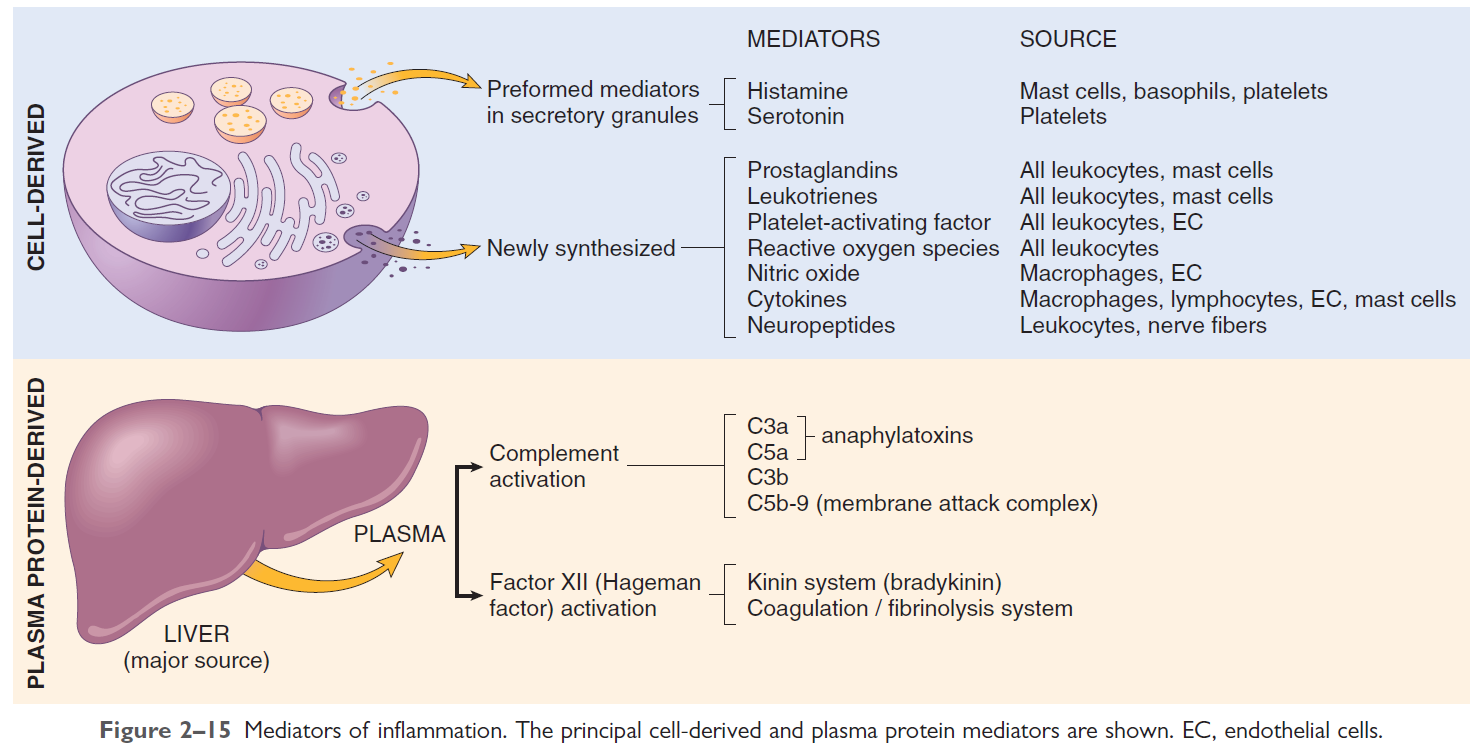 Role of mediators in different reactions of inflammation
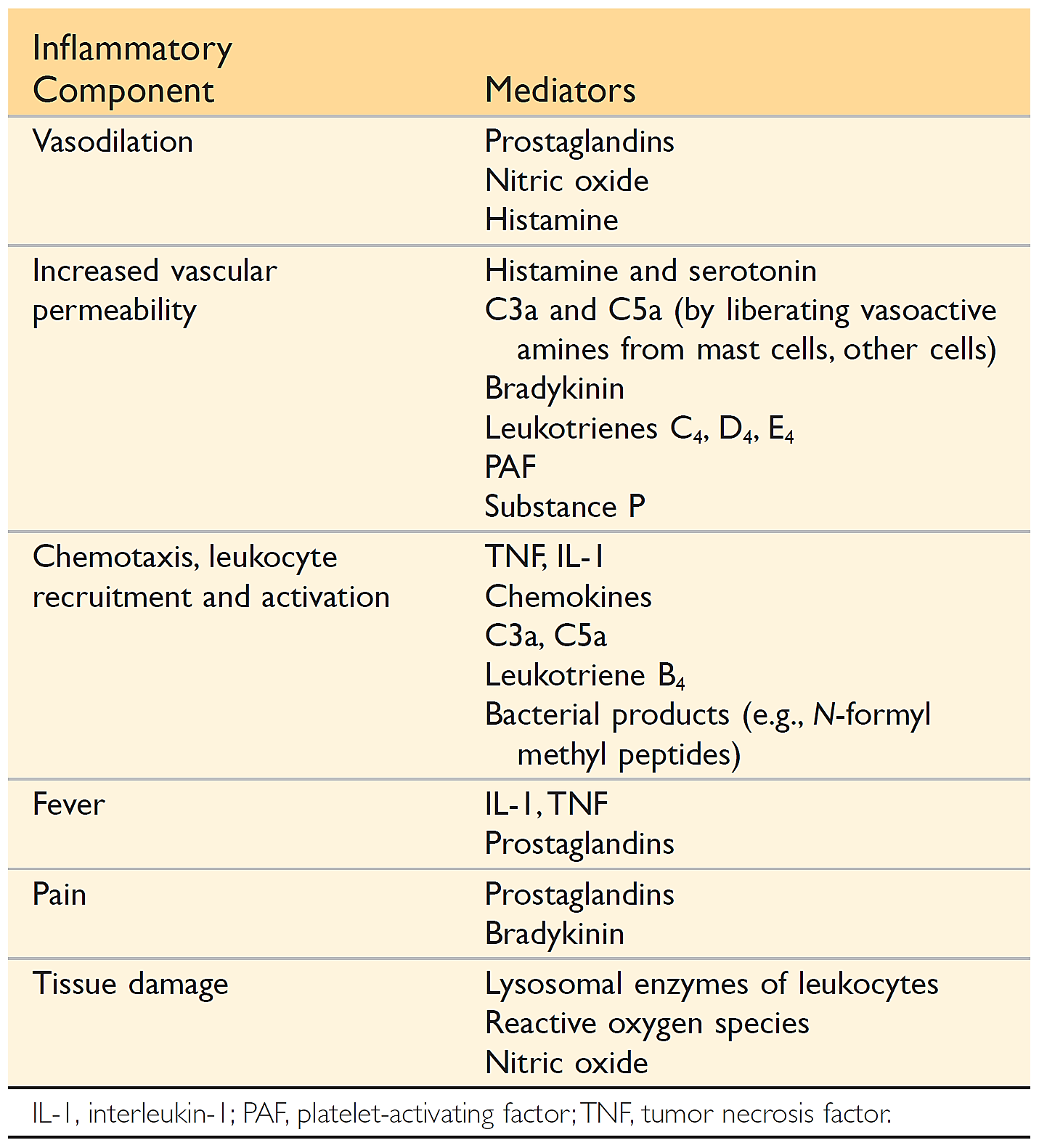 Effetti sistemici dell’infiammazione
Risposta sistemica all’infiammazione
Generalmente, gli eventi infiammatori sono fenomeni localizzati

Reazioni infiammatorie locali di una certa entità possono stimolare una risposta sistemica (detta risposta della fase acuta)

La risposta sistemica è legata all’innalzamento della concentrazione   plasmatica di mediatori che entrano in circolo e vanno ad agire su organi bersaglio a distanza
Effetti sistemici dell’infiammazione:      principali mediatori
LPS (esogeno)

Citochine pro-flogistiche
macrofagi
 neutrofili
 fibroblasti
 linfociti
 mast cellule
Local and systemic effects of pro-inflammatory cytokines
low conc.
≤ 10-9 M
mid-span conc.
 ≥ 10-8 M
high conc.
≥ 10-7 M
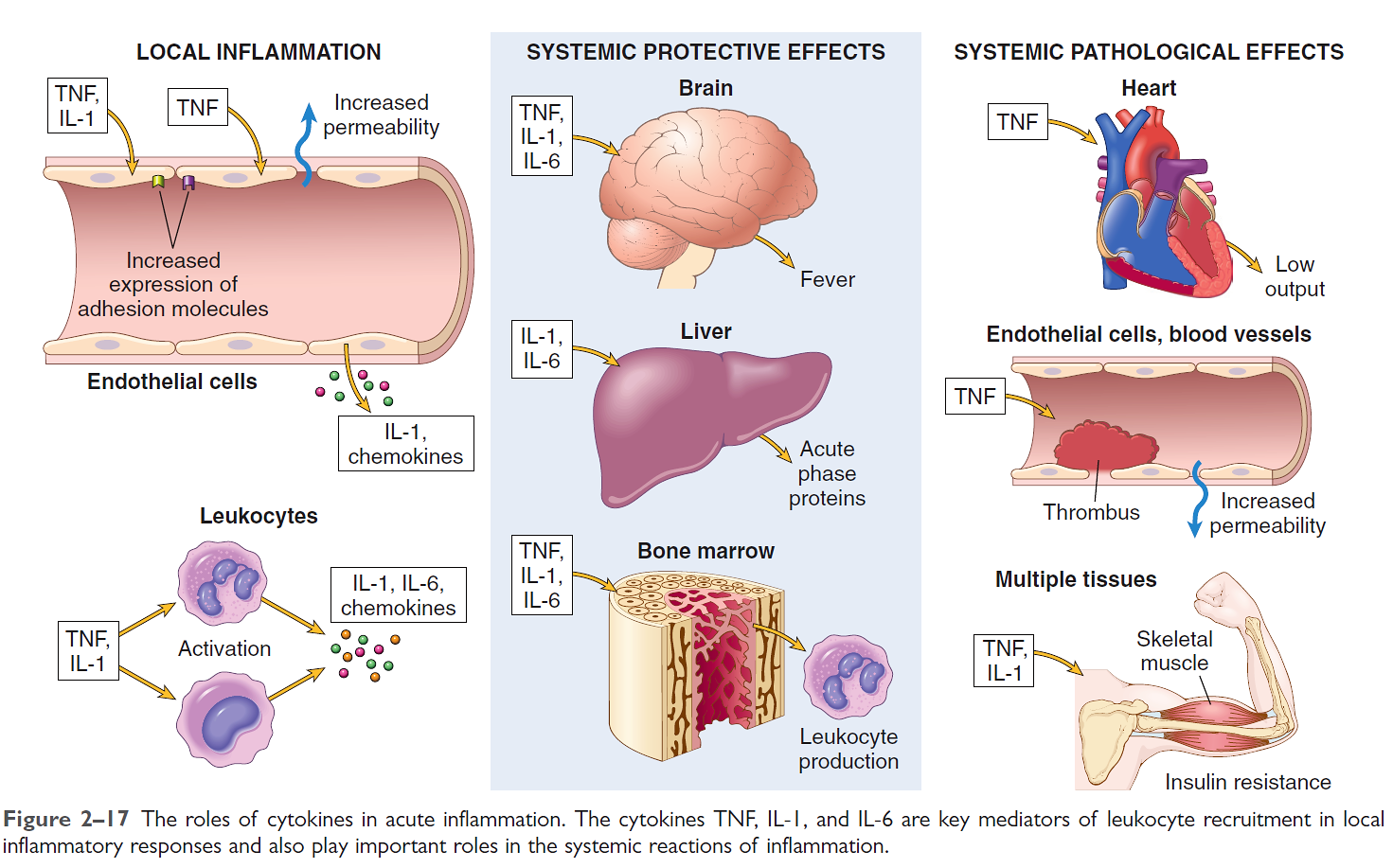 Risposte della fase acuta
Febbre

Leucocitosi

Produzione di proteine della “fase acuta” (APR, acute phase reactants)
Patologie accompagnate da febbre
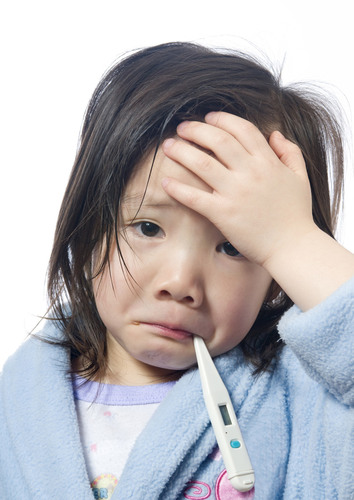 Infezioni  

Necrosi tissutale estesa

Malattie infiammatorie acute e croniche

Neoplasie
Pirogeni: sostanze che inducono la comparsa della febbre
PIROGENI  ENDOGENI (effetto diretto):
	IL-1, TNF, IL-6, PROSTAGLANDINA E2 (PGE2); prodotti da cellule del sistema immunitario

PIROGENI  ESOGENI (effetto indiretto): 
sostanze rilasciate  da microrganismi (LPS, esotossine, prodotti di origine virale) stimolano la produzione di pirogeni endogeni da parte di macrofagi e linfociti
Febbre: aumento anomalo della t corporea
Cause diverse, effetto comune: attivazione del sistema immunitario

 Alcune cellule dell’immunità producono mediatori solubili che vanno ad agire sul centro termoregolatore dell'ipotalamo

 L'ipotalamo viene "istruito" a mantenere una temperatura corporea più elevata promuovendo


 la vasocostrizione che riduce la termodispersione (mentre la febbre sale la cute è fredda e pallida)
 
un aumento della produzione di calore (per es., contrazione muscolare detta brivido; termogenesi di origine metabolica mediata da ormoni)
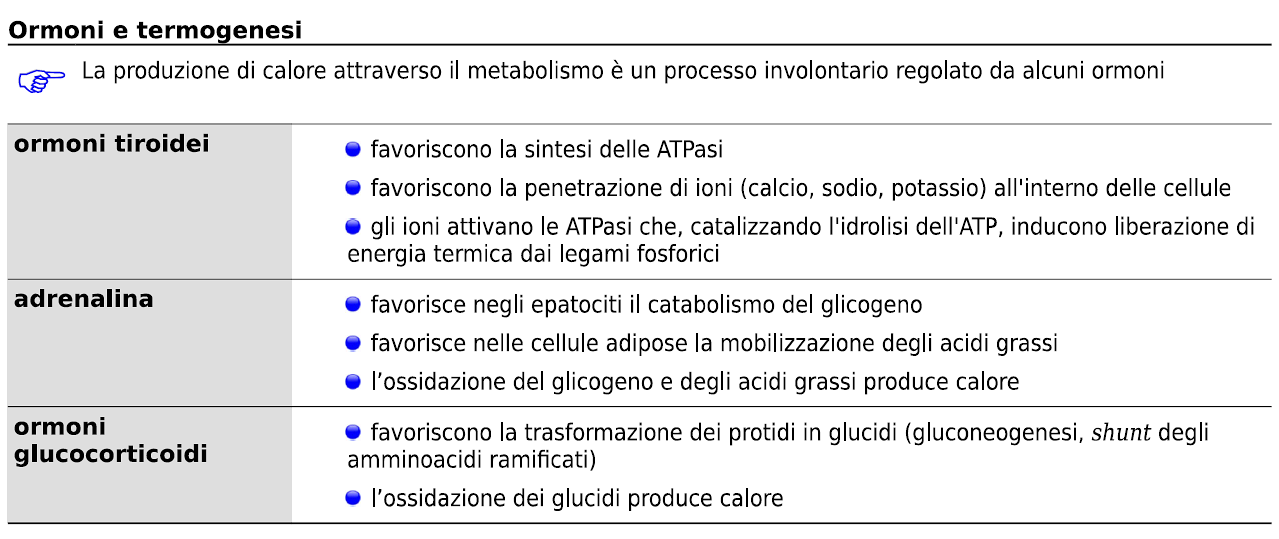 Termogenesi metabolica
Patogenesi della febbre
Le c. endoteliali dell’ipotalamo anteriore possiedono recettori per i pirogeni endogeni che, attivati dai rispettivi ligandi, stimolano la sintesi e il rilascio nel SNC di PGE2

PGE2 entra in contatto con i neuroni sensibili al calore e induce l’innalzamento del cAMP

cAMP attiva la protein kinasi A che provoca una riduzione della eccitabilità e delle scariche di impulsi nei neuroni sensibili al caldo (che normalmente tendono ad abbassare la t corporea attivando i meccanismi di termodispersione)

Aumentano contemporaneamente gli impulsi generati dai neuroni sensibili al freddo (che inviano segnali per innalzare la t corporea attivando i meccanismi di termoproduzione) 		RISULTATO: innalzamento del set-point
Patogenesi della febbre
innalzamento set-point ipotalamico:
FEBBRE
infezioni (tossine microbiche), mediatori flogosi, necrosi
↓↓ eccitabilità neuroni termodispersione
↑↑ eccitabilità neuroni termoproduzione
monociti/macrofagi, linfociti, c. endoteliali, mast cellule
attivazione PKA
citochine pirogene (TNF, IL-1, IL-6, IFN-γ)
aumento cAMP
circolazione
neuroni del centro ipotalamico termoregolatore
PGE2
endotelio dell’ipotalamo
Aspetti positivi della febbre
Evidenze sperimentali dimostrano che a temperature ≥ 38°C si associano:

riduzione della sopravvivenza di batteri e virus

aumento della motilità dei leucociti

aumento dell’efficienza della risposta immunitaria cellulo-mediata (per es., aumenta la tossicità del TNF nei confronti di cellule tumorali)
Risposte della fase acuta
Febbre

Leucocitosi

Produzione di proteine della “fase acuta” (APR, acute phase reactants)
Leucocitosi
Aumento del numero di leucociti circolanti: da ~5.000/μl (normale) a 15.000-20.000/μl

Inizialmente aumenta il rilascio di leucociti dal pool di riserva presente nel midollo (IL-1, TNF)

Nelle patologie infettive prolungate IL-1 e TNF aumentano la produzione midollare dei leucociti indotta da fattori di crescita e differenzianti specifici che agiscono su precursori staminali
NEUTROFILIA: infezioni batteriche
EOSINOFILIA: allergie e parassitosi
LINFOCITOSI: infezioni virali
MONOCITOSI: flogosi croniche
Proteine della fase acuta
Prodotte dal fegato, reperibili nel plasma
Possono essere usate come marker di flogosi
Amplificazione della risposta flogistica
proteina C reattiva 
 amiloide serica
 proteine del complemento
 fibrinogeno
effetto opsonizzante
Tissue repair
Even before the inflammatory reaction ends, the body begins the process of healing the damage and restoring normal structure and function

This process is called repair, and it involves the proliferation and differentiation of several cell types and the deposition of connective tissue
Riparazione del danno tissutale
Risoluzione:
modesto danno tessutale, rigenerazione, rapido ripristino dell’omeostasi
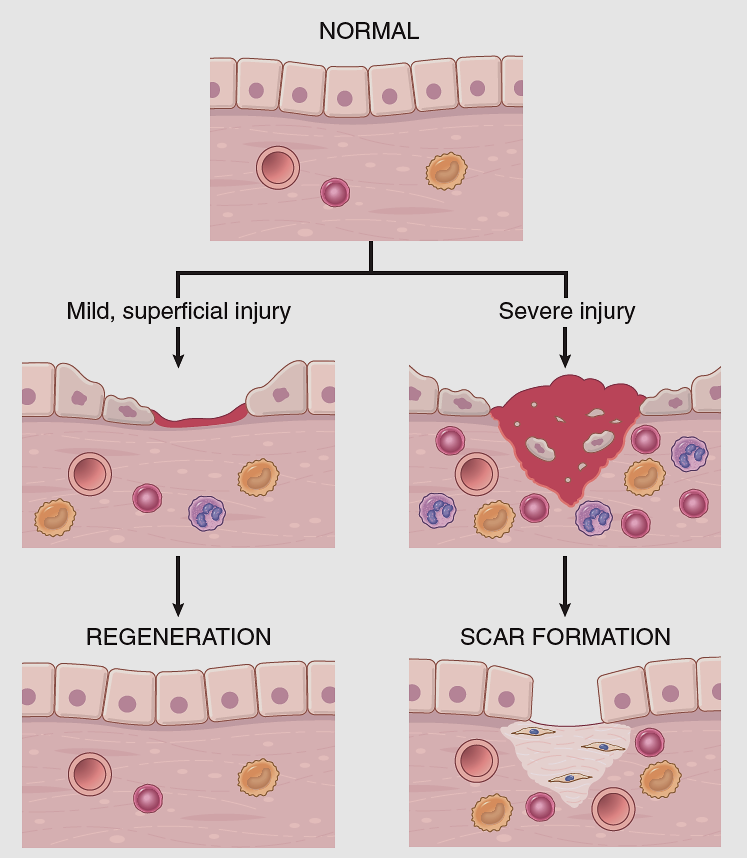 Sostituzione del tessuto danneggiato con connettivo (cicatrice, fibrosi); 
(1) esteso danno tissutale (anche matrice extracellulare);
(2) sempre in tessuti che non rigenerano
Rigenerazione
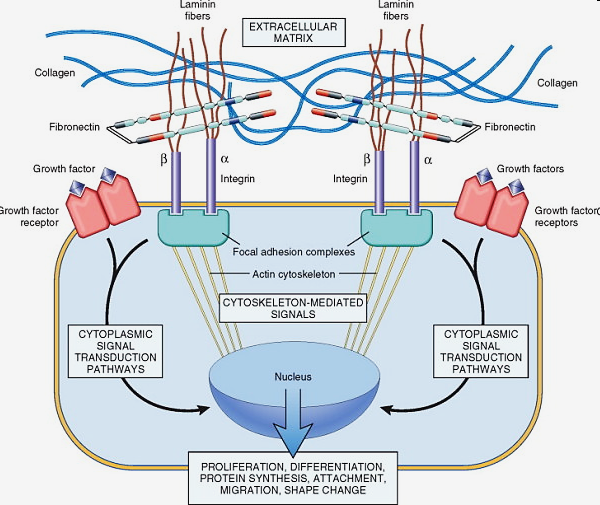 I tessuti vengono ricostruiti da cellule uguali o molto simili a quelle danneggiate

Ruolo importante di fattori di crescita (prodotti da macrofagi, fibroblasti, cellule endoteliali e piastrine) e recettori specifici presenti sulle cellule che rigenerano 

La matrice extracellulare interviene nel regolare crescita, proliferazione, differenziazione e  movimento delle cellule coinvolte nella rigenerazione (stem cells) tramite segnali intracellulari trasmessi da molecole di adesione (integrine)
Guarigione con formazione di cicatrici: fibrosi
E’ un processo multifasico
Intervento della risposta infiammatoria

Angiogenesi o neovascolarizzazione

Migrazione e proliferazione dei fibroblasti

Deposizione di matrice extracellulare

Rimodellamento (maturazione e organizzazione del tessuto fibroso)
Ruolo della risposta infiammatoria nel processo di guarigione
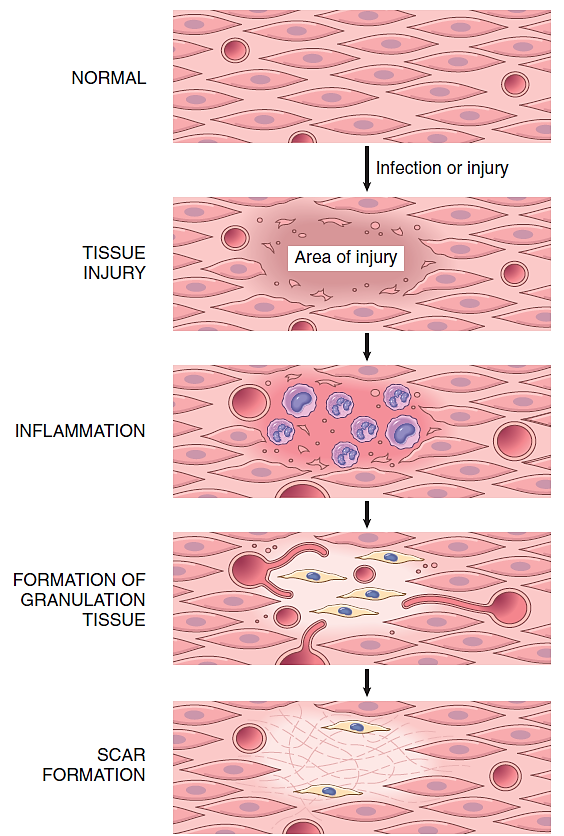 Rimozione del tessuto danneggiato
 
Rilascio di mediatori: formazione del «tessuto» di granulazione che precede e favorisce il definitivo processo di cicatrizzazione
Cicatrice matura
«Tessuto» di granulazione»
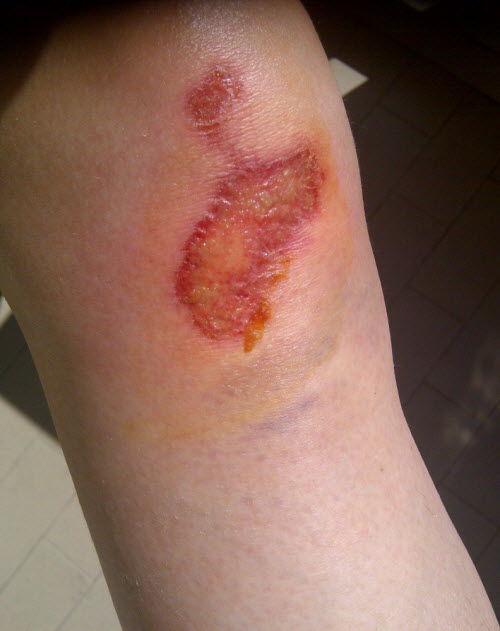 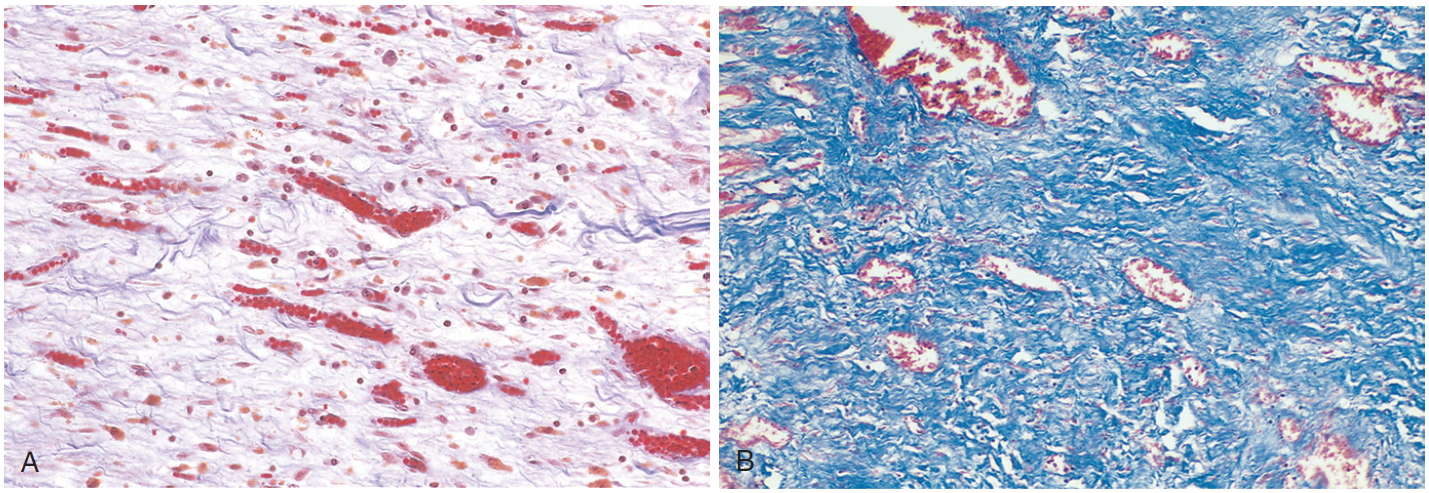 connettivo compatto
 poche cellule
 scarsa vascolarizzazione
macrofagi 
 fibroblasti
 vasi neoformati
 connettivo lasso
colorazione bluastra specifica per il collagene
Angiogenesis: sprouting of new vessels fromexisting ones
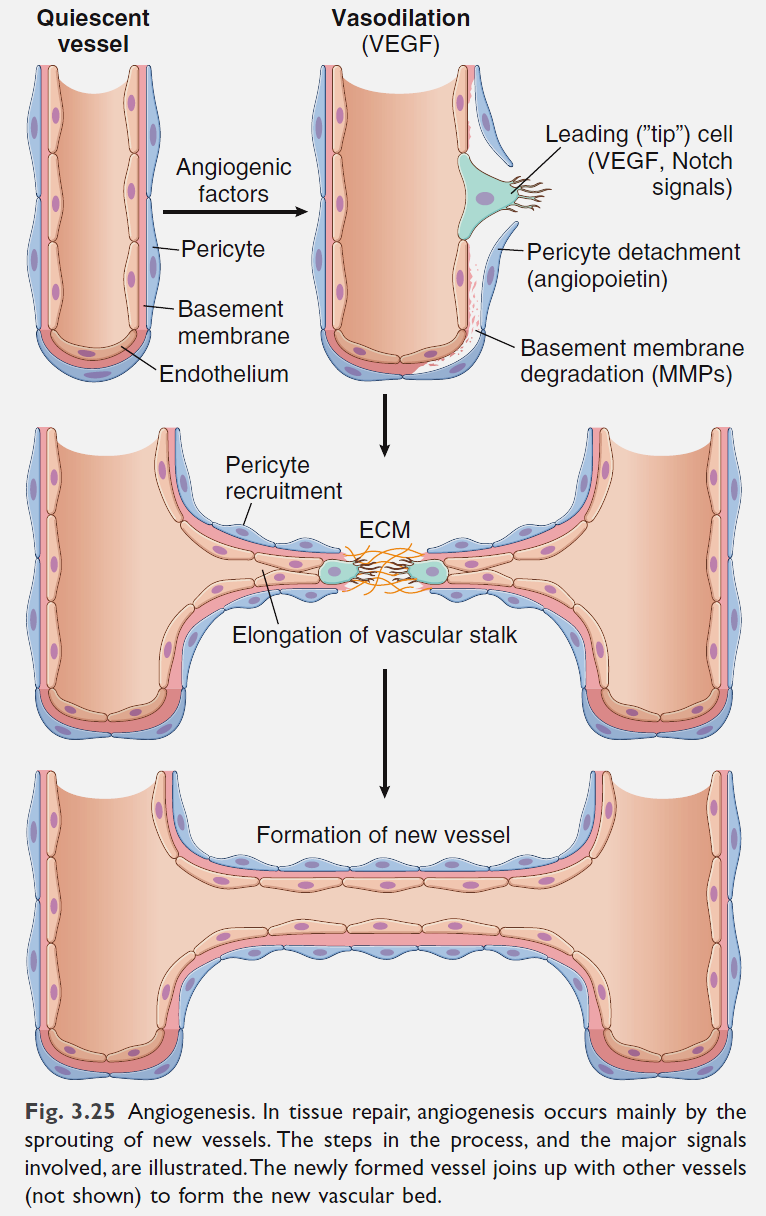 produzione fattori angiogenetici:
 - VEGFs: vascular endothelium GF
 - angiopoietine

 attivazione cellule endoteliali
 proliferazione e migrazione
 gemmazione
 stabilizzazione vasi neoformati
Migrazione e proliferazione dei fibroblasti, deposizione di ECM
Principali mediatori 

Platelet-derived growth factor (PDGF)
Epidermal GF (EGF)
Fibroblast GF (FGF)
Transforming GF-β (TGF-β)
Prodotti da macrofagi, cellule endoteliali, piastrine e fibroblasti
Rimodellamento: transizione dal tessuto di granulazione alla cicatrice matura
Cambiamenti nella composizione della ECM

Variazioni controllate dell’equilibrio tra sintesi e degradazione del connettivo neodeposto

Intervento di metalloproteasi (zinco-dipendenti) e inibitori di metalloproteasi (da macrofagi e/o ancorate alla matrice in forma inattiva) 

La cicatrice matura è formata da fibre collagene compatte e resistenti